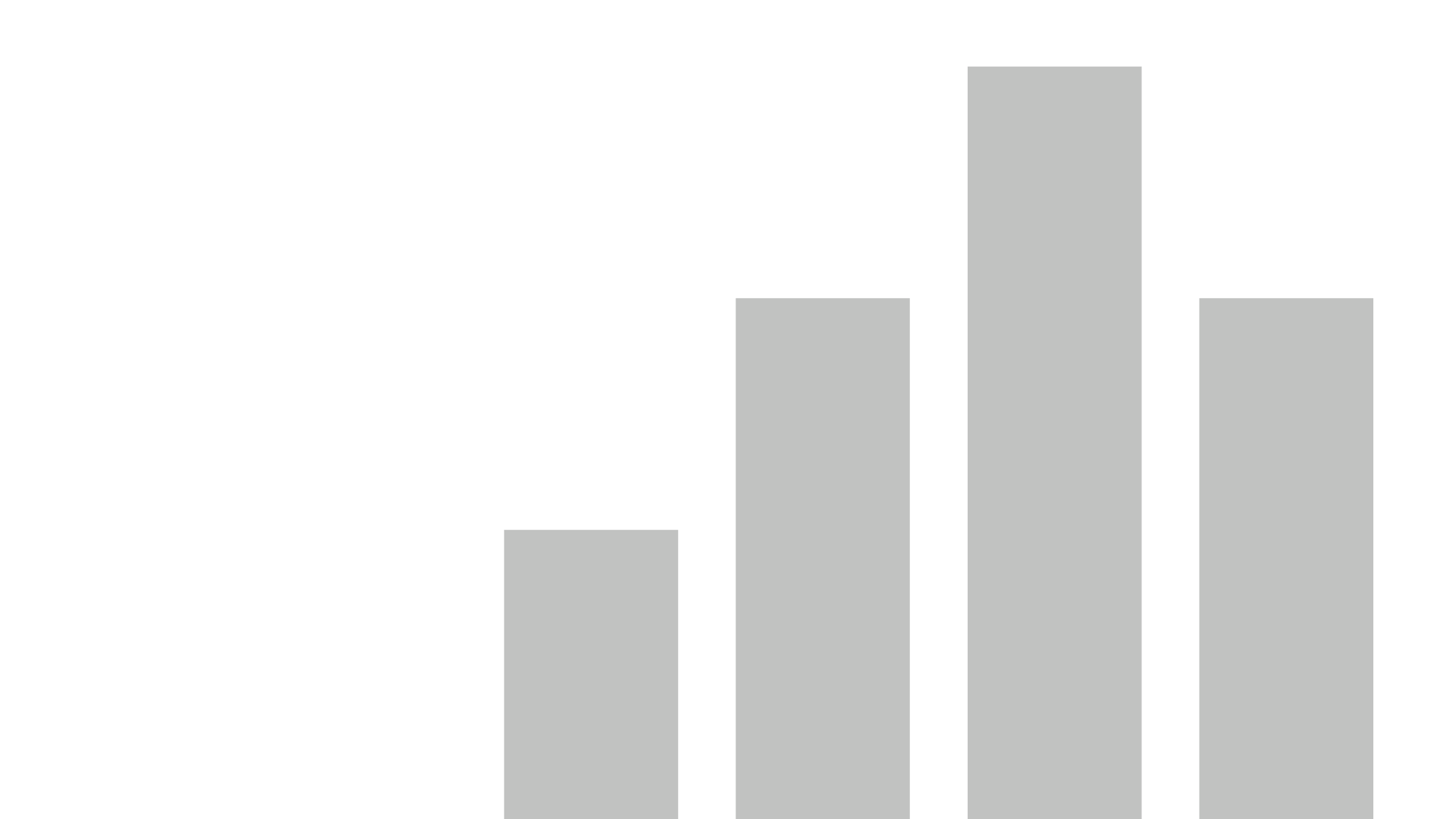 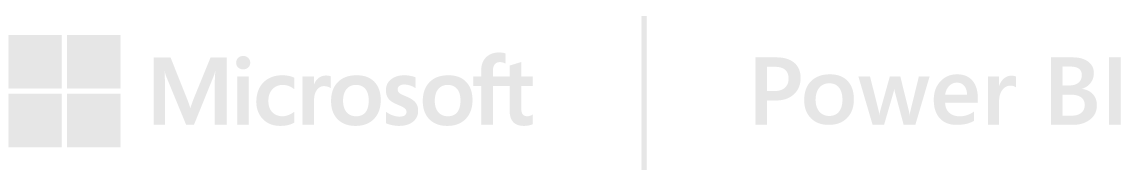 Grants Report 12-2021
View in Power BI
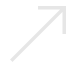 Last data refresh:
1/6/2022 3:12:30 PM UTC
Downloaded at:
1/6/2022 3:15:07 PM UTC
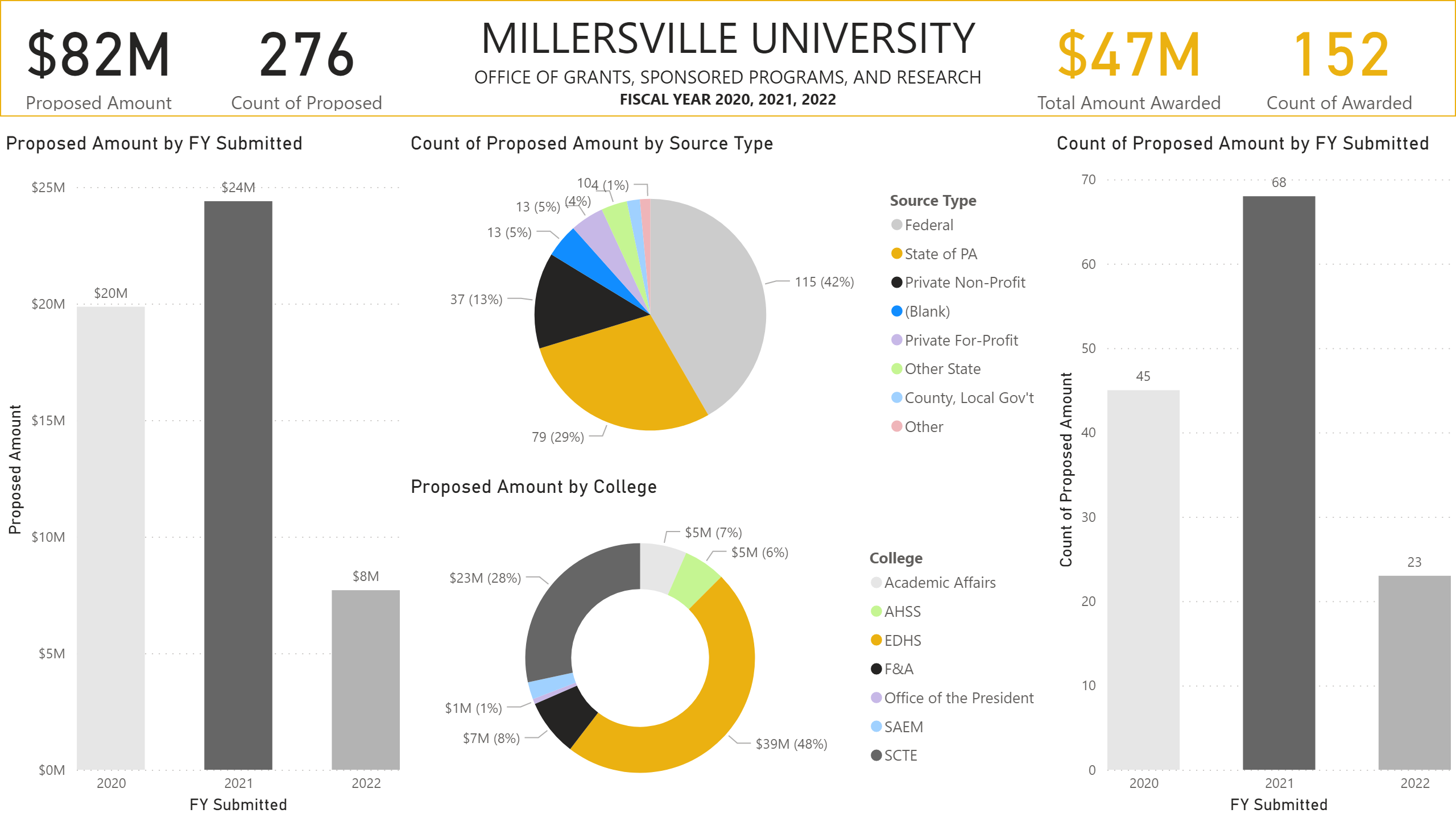 University Proposals
[Speaker Notes: shape
No alt text provided

textbox
No alt text provided

card
No alt text provided

card
No alt text provided

card
No alt text provided

card
No alt text provided

clusteredColumnChart
No alt text provided

clusteredColumnChart
No alt text provided

pieChart
No alt text provided

donutChart
No alt text provided]
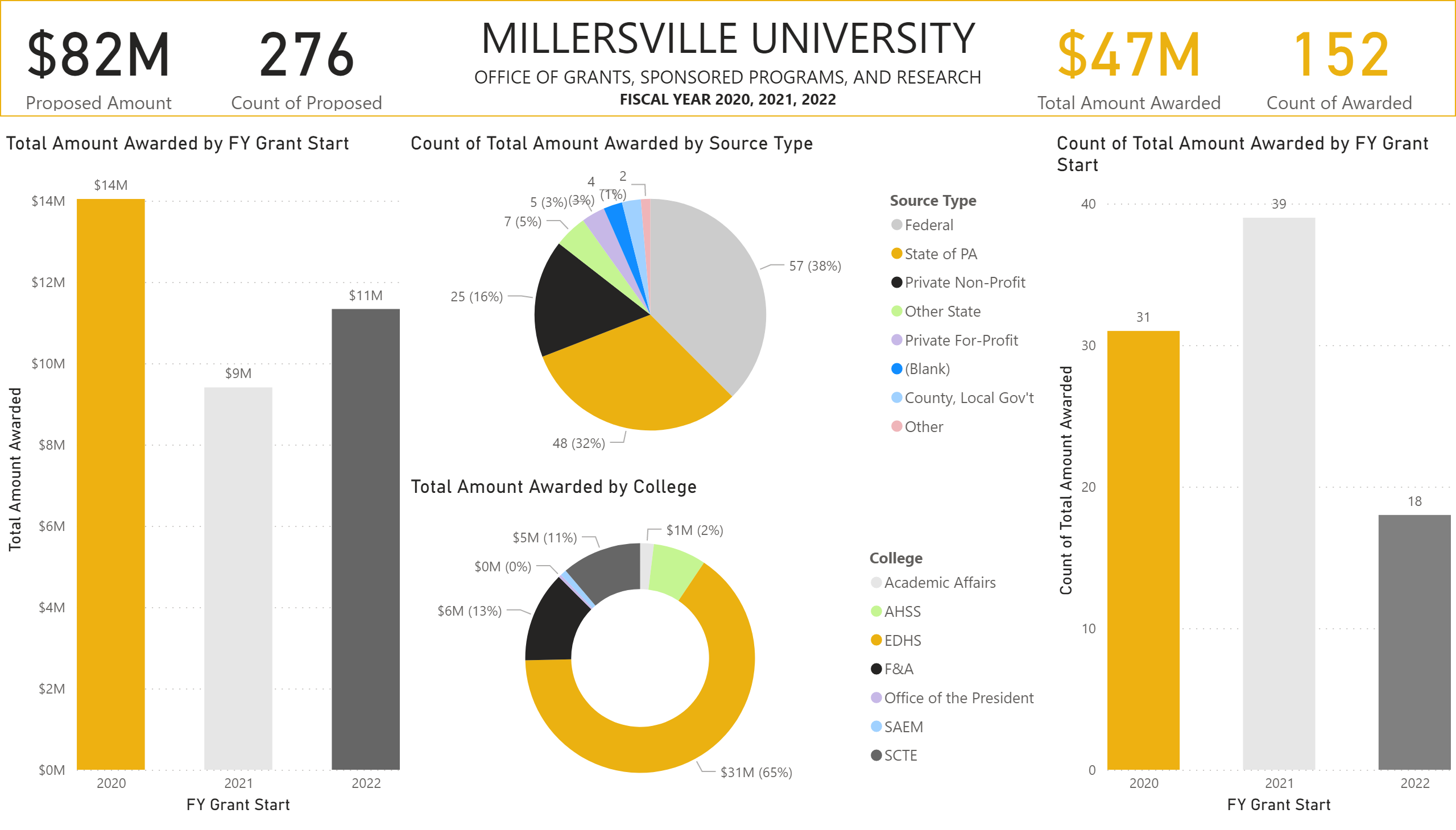 University Awarded
[Speaker Notes: shape
No alt text provided

textbox
No alt text provided

card
No alt text provided

card
No alt text provided

card
No alt text provided

card
No alt text provided

clusteredColumnChart
No alt text provided

clusteredColumnChart
No alt text provided

pieChart
No alt text provided

donutChart
No alt text provided]
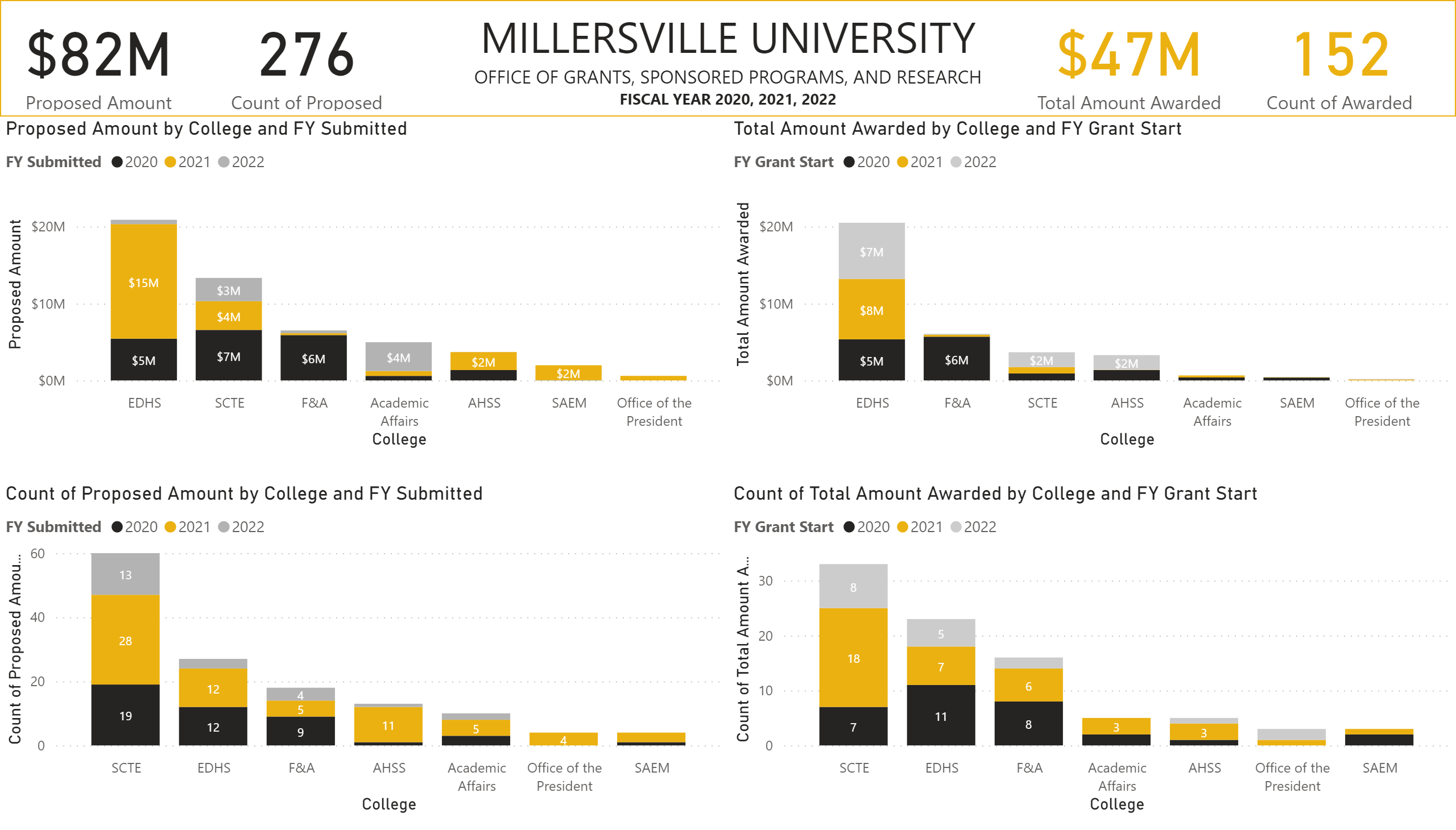 By College
[Speaker Notes: shape
No alt text provided

textbox
No alt text provided

card
No alt text provided

card
No alt text provided

card
No alt text provided

card
No alt text provided

columnChart
No alt text provided

columnChart
No alt text provided

columnChart
No alt text provided

columnChart
No alt text provided]
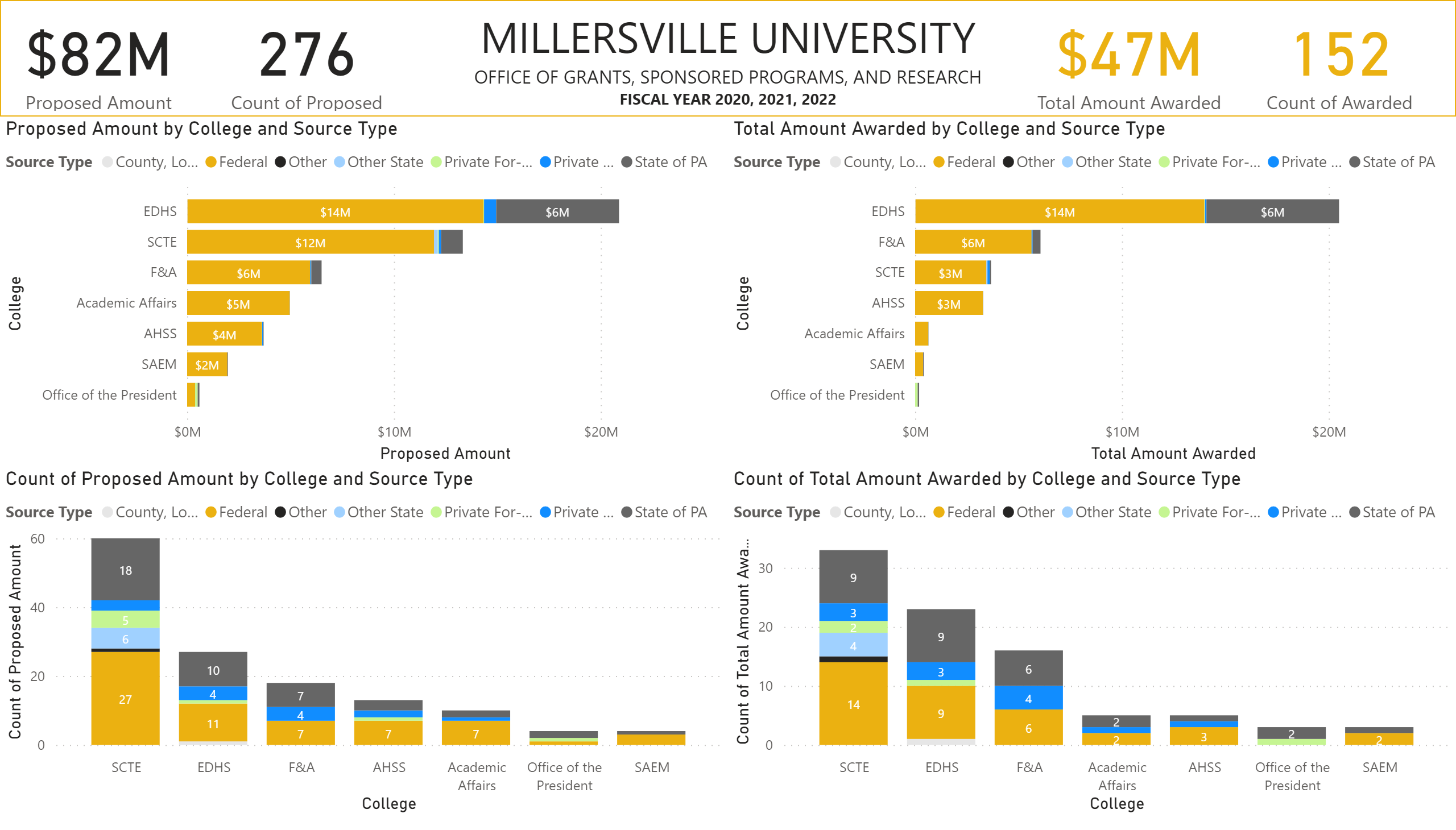 Source Types by College
[Speaker Notes: shape
No alt text provided

textbox
No alt text provided

card
No alt text provided

card
No alt text provided

card
No alt text provided

card
No alt text provided

barChart
No alt text provided

barChart
No alt text provided

columnChart
No alt text provided

columnChart
No alt text provided]